স্বাগতম
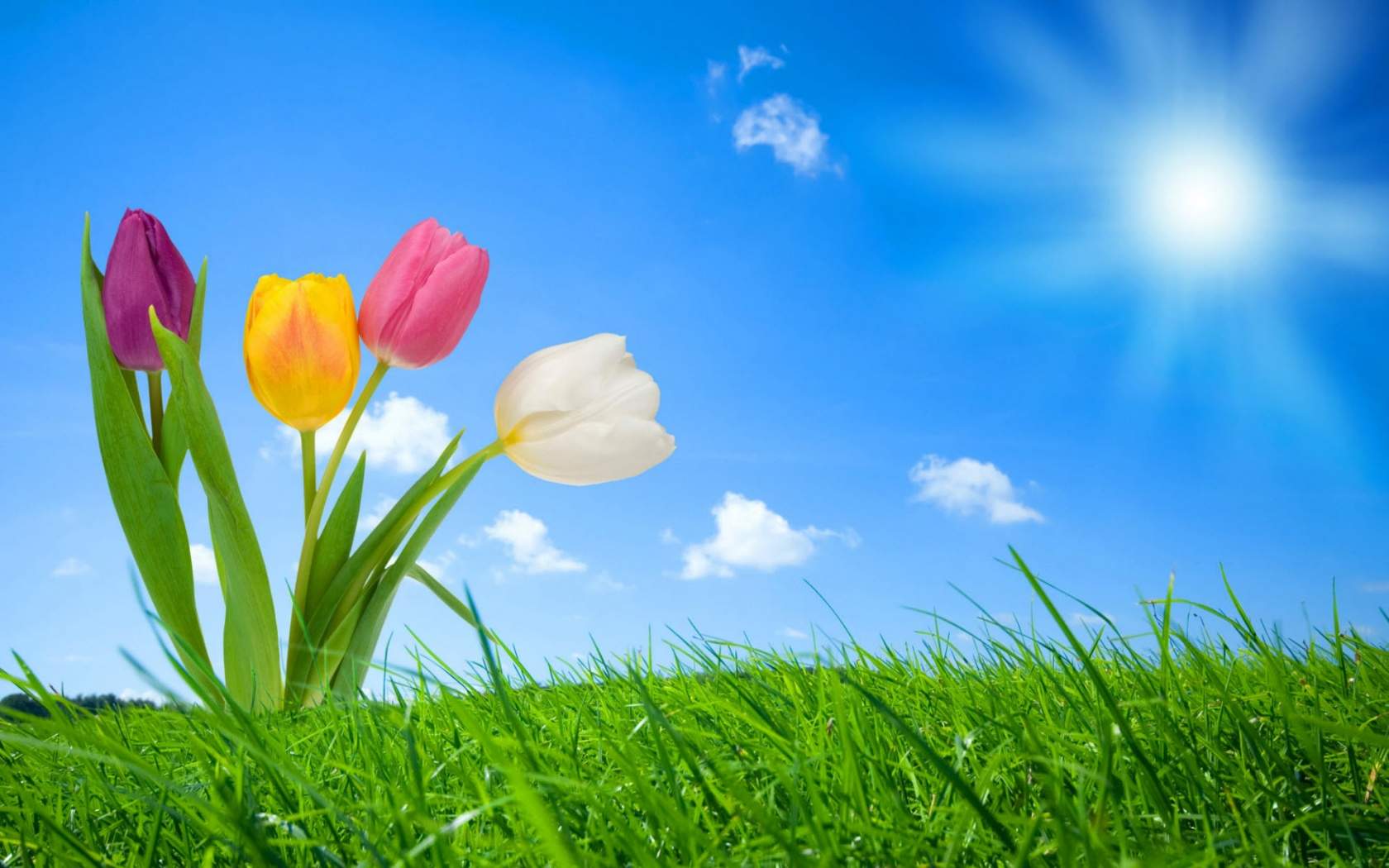 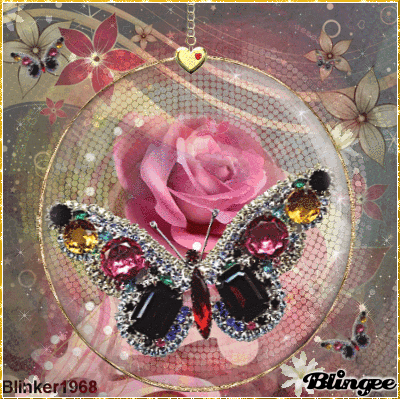 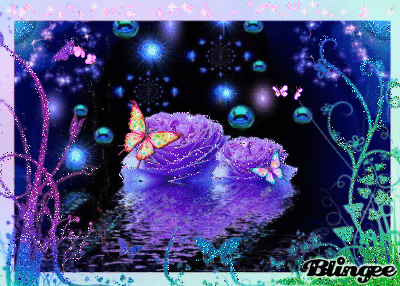 শিক্ষক পরিচিতি
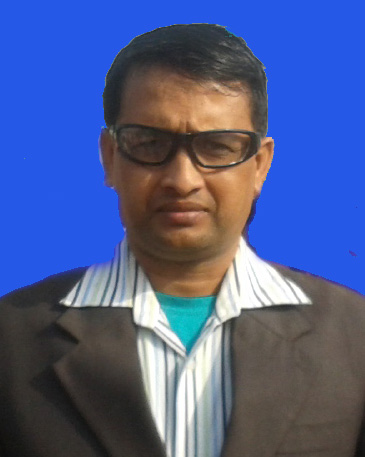 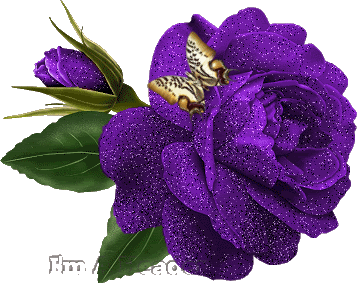 ‡gvnv¤§` †mwjg wgqv
mnKvwi wkÿK 
evNvBivgcyi miKvwi cÖv_wgK we`¨vjq
wZZvm, Kzwgjøv|
পাঠ পরিচিতি
‡kÖwY: cÂg
welq: cÖv_wgK weÁvb
cvV: cwi‡ek `~lY
cvV¨vsk: cvwb `~lY
শিখনফল
১।পানি দূষণের কারণ বলতে পারবে। 
		 ২ ।পানি দূষণের ক্ষতিকর দিক বলতে      
           পারবে।
`~lY
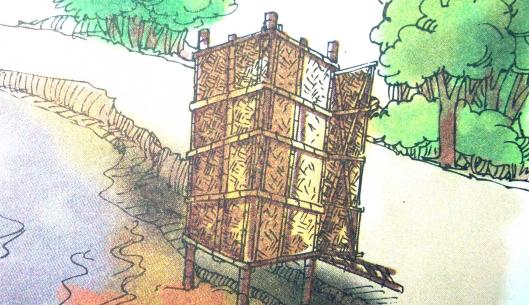 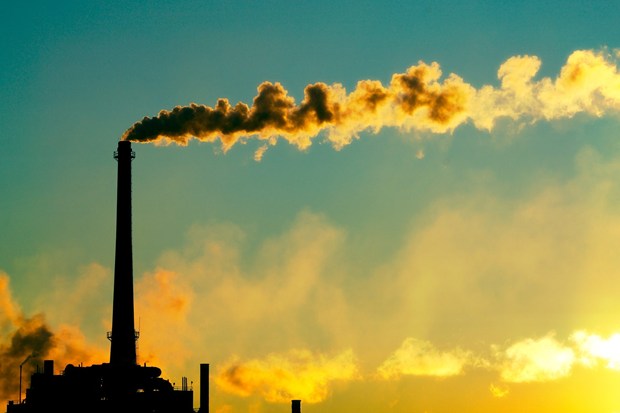 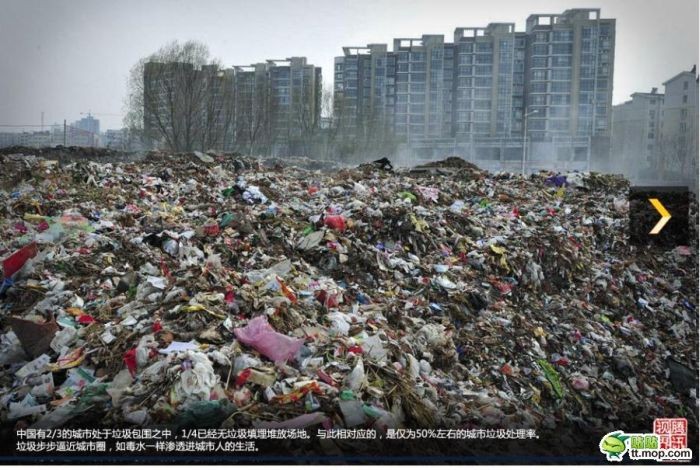 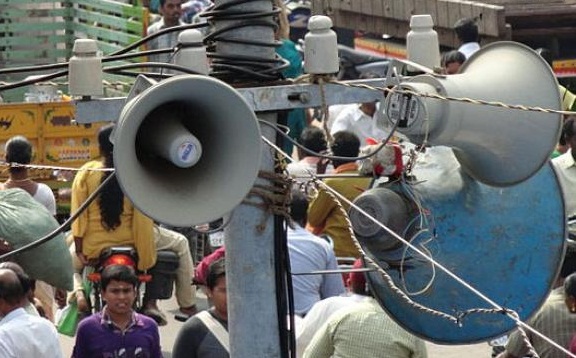 পানি  দূষণ
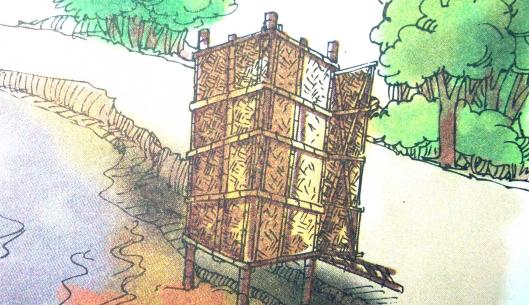 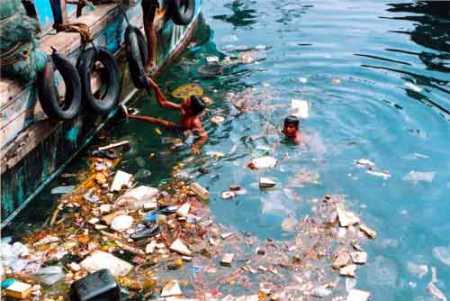 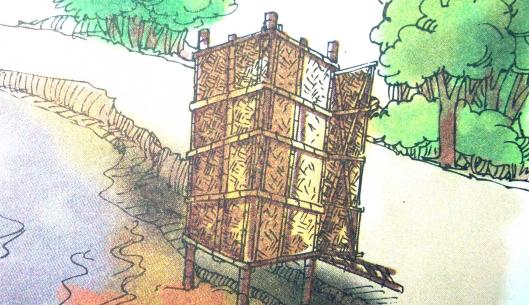 মল মুত্র
ময়লা	আবর্জনা
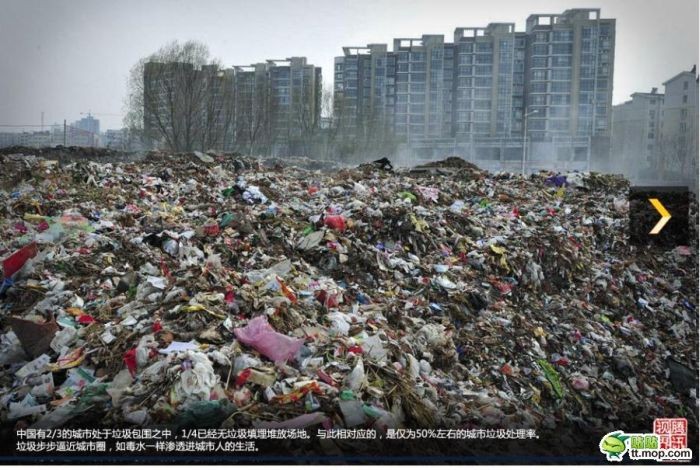 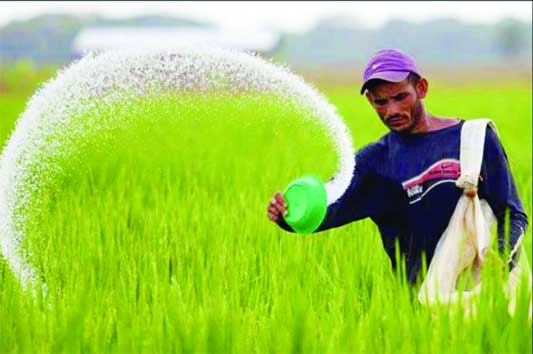 রাসায়নিক  সার প্রয়োগ
কলকারখানার বর্জ্য
পানিবাহিত  রোগ
১। আমাশয়
২।টাইফয়েড
৩।জন্ডিস
৪।ডায়রিয়া
৫।চুলকানি
`jxq KvR
`j:wZZvm
cvwb `~l‡Y 5wU KviY wjL|
`j:‡gNbv
5wU cvwb evwnZ †iv‡Mi bvg wjL
`j:‡MvgwZ
cvwb `~l‡Y 5wU KviY wjL|
`j:hgybv
5wU cvwb evwnZ †iv‡Mi bvg wjL
eB mv‡_ ms‡hvM
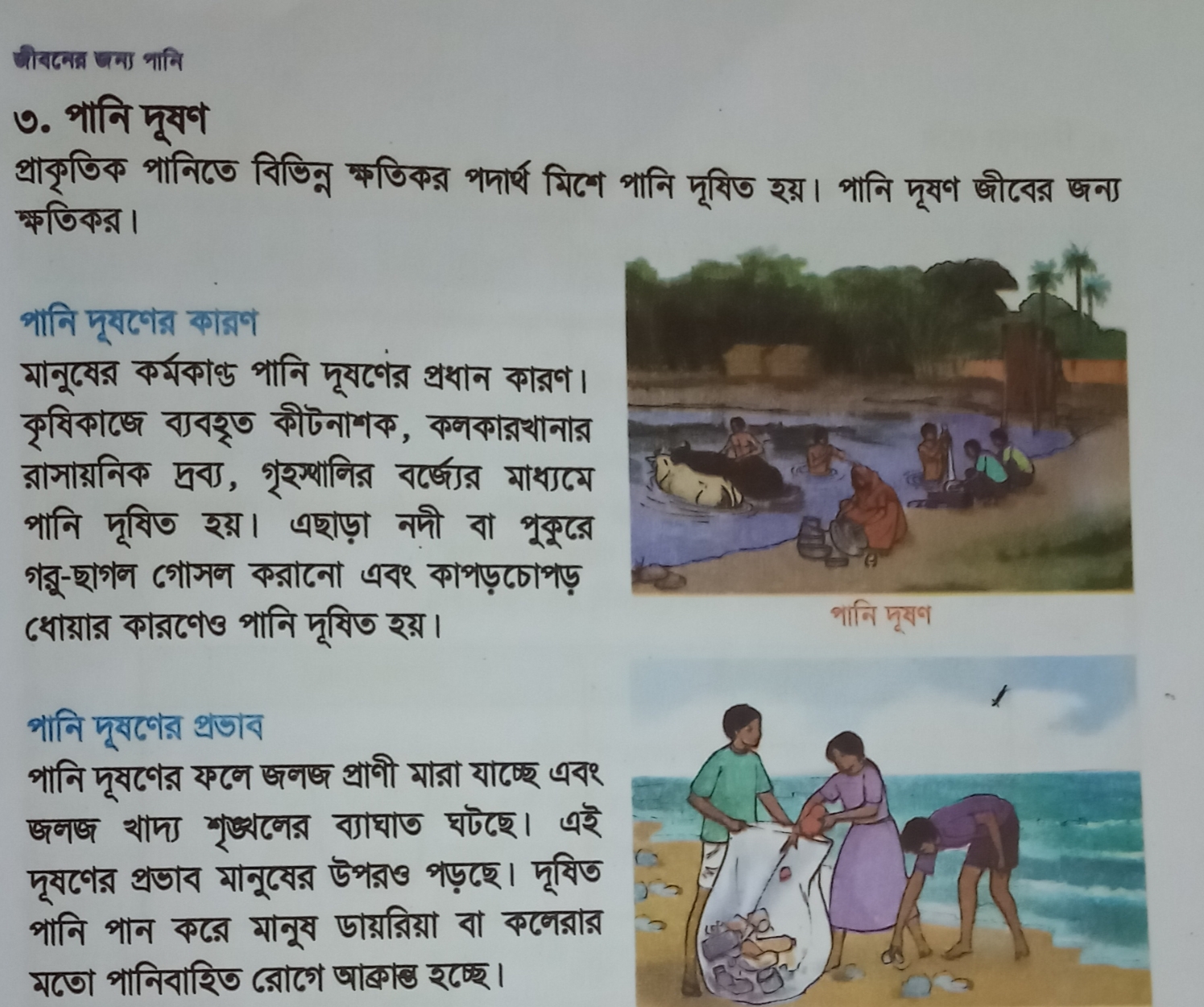 g~j¨vqb
1| cvwb `~l‡Y 2wU KviY ej|
2| 2wU cvwb evwnZ †iv‡Mi bvg ej|
পরিকল্পিত কাজ
আমাদের আশেপাশের পানি দূষণের কয়েকটি কারণ বাড়ি থেকে লিখে আনবে।
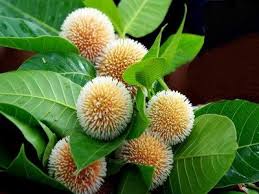 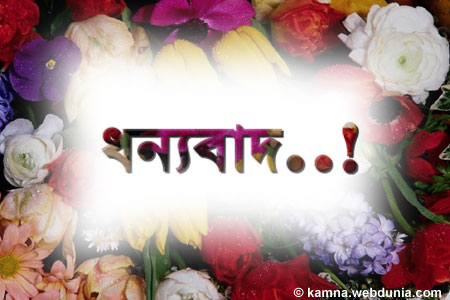